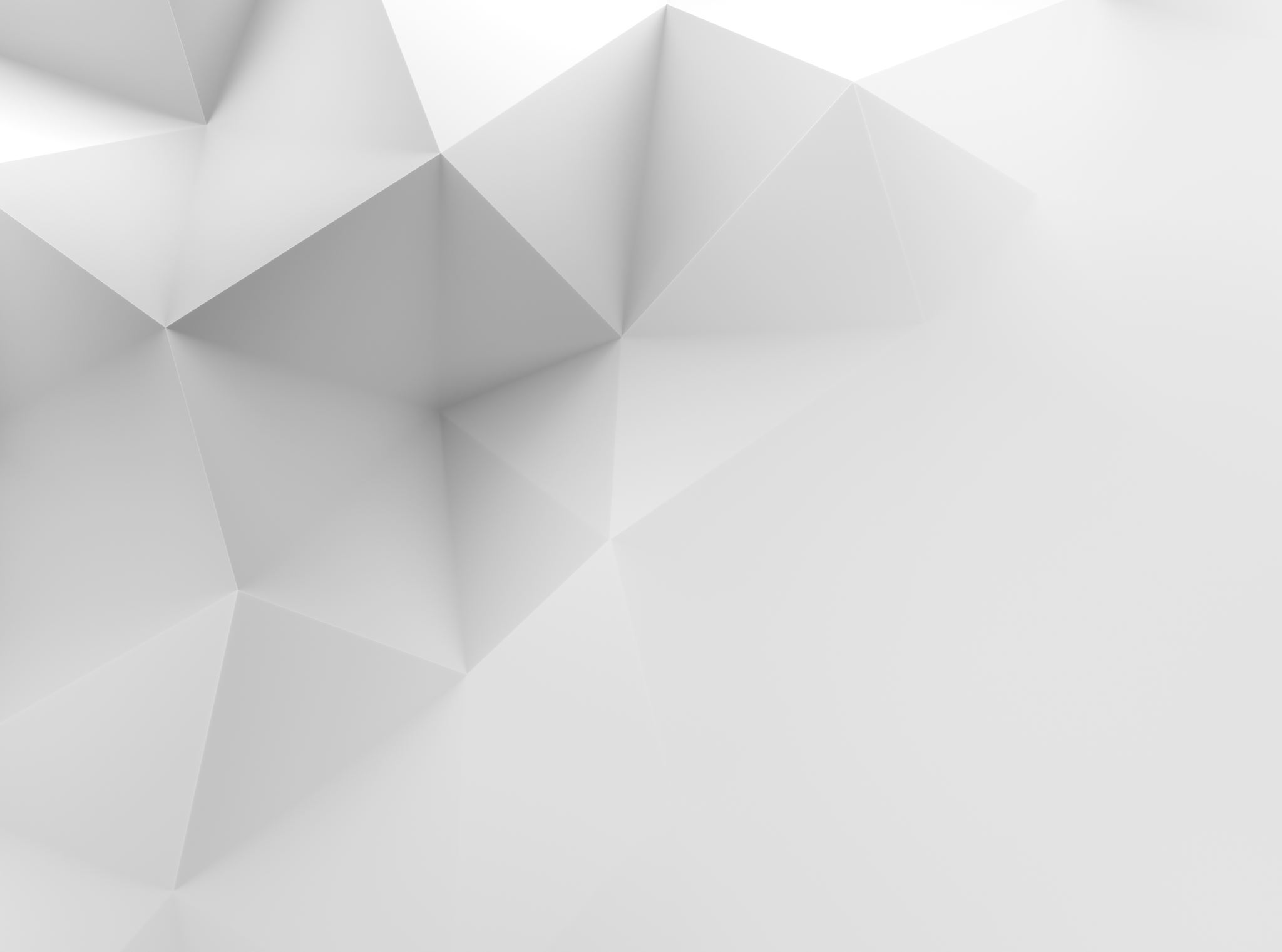 Process Management in Linux
William M. Mongan
From Linux Kernel Development by Robert LoveandThe Linux Documentation Project
Task Structure
Linux represents tasks (threads and processes) as a struct task_struct
You can create enough threads to take up half of physical memory with task_structs.
They are represented as a doubly-linked list as well as by a hashtable (takes more space, but faster to access: the time/space tradeoff).
include/linux/sched.h

/* PID hashing. (shouldnt this be dynamic?) */
#define PIDHASH_SZ (4096 >> 2) 
extern struct task_struct *pidhash[PIDHASH_SZ];

#define pid_hashfn(x) ((((x) >> 8) ^ (x)) & (PIDHASH_SZ - 1))
Finding a task by pidinclude/linux/sched.h
static inline struct task_struct *find_task_by_pid(int pid)
{
        struct task_struct *p, **htable = &pidhash[pid_hashfn(pid)];

        for(p = *htable; p && p->pid != pid; p = p->pidhash_next)
                ;

        return p;
}
OR…
#define for_each_task(p)
	for (p = &init_task ; (p = p->next_task) != &init_task ; )
struct task_struct
declared in include/linux/sched.h and is currently 1680 bytes in size.
States:
Volatile long state /* -1 unrunnable, 0 runnable, >0 stopped */
#define TASK_RUNNING 0
#define TASK_INTERRUPTIBLE 1
#define TASK_UNINTERRUPTIBLE 2
#define TASK_ZOMBIE 4
#define TASK_STOPPED 8
#define TASK_EXCLUSIVE 32
Where’s the 16?
Used to be TASK_SWAPPING
struct task_struct
TASK_RUNNING: On the run queue
TASK_INTERRUPTIBLE: Sleeping but can be woken up
TASK_UNINTERRUPTIBLE: Sleeping but cannot be woken up by a signal (the dreaded D process you can’t SIGKILL)
EXIT_ZOMBIE: Finished but waiting for parent to call wait() to cleanup.  Note – this is not the status, but the exit_status (set to UNINTERRUPTIBLE in conjunction as appropriate)
TASK_STOPPED: Stopped process by job control signal or ptrace(2).
TASK_EXCLUSIVE: TASK_(UN)INTERRUPTIBLE but awoken alone upon receiving a signal.
struct task_struct
Also contains:
Scheduling information
Filesystem information
The root directory and “alternate” root directory
The current working directory
A reference count (how many tasks share the file system structure – i.e. on a fork clone)
List of open files
Signal handlers
An idle task runs on each CPU, although they all share pid 0
Forking a taskkernel/fork.c
Implemented primarily using fork(), which calls copy_process(), which then uses clone()
copy_process() calls dup_task_struct(), which
Creates stack space
Creates a new task_struct structure and a thread_info structure, and clones them from the parent
Sets the child’s task_struct fields that should be different from the parent, such as the pid (by calling get_pid()).
Sets the child to TASK_UNINTERRUPTIBLE
Half remaining time slice time for the parent is donated to the child, and the child is set to TASK_RUNNING for scheduling
Start the child via wake_up_new_task();
So what’s the difference between a process and a thread here?
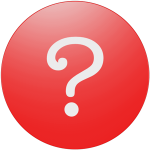 Forking a taskkernel/fork.c
Implemented primarily using fork(), which calls copy_process(), which then uses clone()
copy_process() calls dup_task_struct(), which
Creates stack space
Creates a new task_struct structure and a thread_info structure, and clones them from the parent
Sets the child’s task_struct fields that should be different from the parent, such as the pid (by calling get_pid()).
Sets the child to TASK_UNINTERRUPTIBLE
Half remaining time slice time for the parent is donated to the child, and the child is set to TASK_RUNNING for scheduling
Start the child via wake_up_new_task();
So what’s the difference between a process and a thread here?
Not much – flags passed to clone() determine what to share.
Forking a taskkernel/fork.c
Threads share open files, memory mapping (address space), filesystem information, and signal handlers.
Processes typically do not, although a forked process inherits some of this information to enable them to be created quickly.
This shared information is often immediately overwritten by a call to exec()
Hence, Copy-On-Write
In fact, the child should run first on a fork(), so that the exec() can quickly overwrite the task_struct data with a new address space, to avoid the parent writing to its address space and causing needless Copy-On-Write faults.
In other words, both processes and threads are created using clone() with different flags.
Thus, Linux refers to them all as tasks.
Copy on Write
Fork would normally copy all data from the task structure, including its memory map.
Why might this not be optimal?
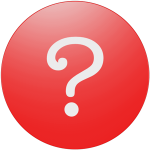 Copy on Write
Fork would normally copy all data from the task structure, including its memory map.
Why might this not be optimal?
What if we immediately exec()?
To avoid this wasteful copying, vfork() was introduced, which did not copy memory mapping and other things lost upon a call to exec(), but required that the child immediately call exec().
Now, fork() provides this functionality anyway by essentially shallow-copying the child, and copying the pages on demand from the parent when either the parent or child modifies them.
So, who should run first, the parent or the child?
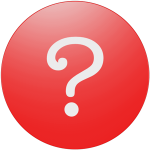 Copy on Write
Fork would normally copy all data from the task structure, including its memory map.
Why might this not be optimal?
What if we immediately exec()?
To avoid this wasteful copying, vfork() was introduced, which did not copy memory mapping and other things lost upon a call to exec(), but required that the child immediately call exec().
Now, fork() provides this functionality anyway by essentially shallow-copying the child, and copying the pages on demand from the parent when either the parent or child modifies them.
So, who should run first, the parent or the child?
Which is more likely to modify those pseudo-shared pages?
[Speaker Notes: The parent is more likely to update its pages, as the child is likely to call exec and replace its page table entirely]
Copy on Write - Controversy
vfork() is to be avoided now that fork() provides copy-on-write.
Until the child calls exec, it has access to read the parent process’ memory space!  Was this intended?  What about separation of processes?  That was the whole point of process abstraction by the OS!
Processes and Threads
Thread: clone(CLONE_VM | CLONE_FS | CLONE_FILES | CLONE_SIGHAND, 0);
Process: clone(SIGCHLD, 0);
Disabling Interrupts in the Kernel
#include <asm/system.h>
__cli() / __sti()
__save_flags(), __restore_flags()
wait_on_irq(), sched_exit(), do_fork() manipulate interrupts this way for safety
Terminating a Task
Call do_exit(), which sets flags = PF_EXITING, removes it from semaphore wait queues, and releases memory map
Deallocate used resources
Uses global kernel lock (locks but doesn't unlock). 
Calls schedule() at the end, which never returns. 
Sets the task state to TASK_UNINTERRUPTIBLE and sets EXIT_ZOMBIE. 
Notifies any child with current->pdeath_signal, if not 0. 
Notifies the parent with a current->exit_signal, which is usually equal to SIGCHLD, via a call to exit_notify()
Releases resources allocated by fork(), closes open files etc. 
Context switch (__switch_to in process.c)
Linked Lists in the Kernel
The kernel creates a linked list structure that you can “extend” to create linked lists of anything you want.
Runqueues are implemented this way.
The benefit of this is that the kernel can provide functions and macros that operate on any linked list (i.e., “list_for_each”).
This feels a bit “object-oriented”
Because of this, linked lists look a little different than what you are accustomed to, since the pointer to the linked list head is embedded within your linked list item structure.
References: 
http://isis.poly.edu/kulesh/stuff/src/klist/
Linked Lists in the Kernel
struct my_list {      struct list_head list;      // anything you want};
And in your code:struct my_list X;INIT_LIST_HEAD(&(X.list));
To make a new node, malloc a my_list called tmp,list_add(&(tmp->list), &(X.list));
To traverse the list (and, in this example, delete every node):struct list_head* pos, *tmp;list_for_each_safe(pos, tmp, &X.list) { list_del(pos); }
list_entry extracts my_list from list_head using pointer arithmetic
struct my_list Y = list_entry(pos, struct my_list, list);
Linked Lists in the Kernel
struct msg:
int a
char b
struct list_head X
struct msg2:
int a
char b
struct list_head X
init_list_head(&(msg.X))
struct list_head
(msg.X)
struct list_head
(msg2.X)
list_add(&(msg2.X), &(msg.X))
Extracting my_list from the list_head
struct msg:
int a
char b
struct list_head X
Address 0x1000
Address 0x1008
list_entry(pos, struct msg, X)
struct list_head pos = 
(msg.X)
list_entry identifies the beginning of 
the structure from the position of 
the list pointer!
Extracting my_list from the list_head
struct msg:
int a
char b
struct list_head X
Address 0x1008
-
Offset    (Y-(Y+8))
list_entry(pos, struct msg, X)
struct list_head pos = 
(msg.X)
list_entry identifies the beginning of 
the structure from the position of 
the list pointer!
Extracting my_list from the list_head
struct msg:
int a
char b
struct list_head X
Address 0x1008
-
0x0008
list_entry(pos, struct msg, X)
struct list_head pos = 
(msg.X)
list_entry identifies the beginning of 
the structure from the position of 
the list pointer!
Extracting my_list from the list_head
struct msg:
int a
char b
struct list_head X
Address 0x1000
list_entry(pos, struct msg, X)
struct list_head pos = 
(msg.X)
list_entry identifies the beginning of 
the structure from the position of 
the list pointer!
Working with Kernel Linked Lists
Include a struct list_head in your data structure
LIST_HEAD(&some_list) to create the linked list head
LIST_HEAD_INIT that list_head for each structure you create
List_add_tail the list_head element of your structure to the head
Iterating Over Process List
struct task_struct *task; 
struct list_head *list; 
list_for_each(list, &current->children) { 
task = list_entry(list, struct task_struct, sibling); 
/* task now points to one of current’s children */ 
}
Wait Queues
You can create a wait queue as follows:
wait_queue_head_t my_queue;
init_waitqueue_head(&my_queue);
Sleep on the queue with:
interruptible_sleep_on(&my_queue);
wait_event_interruptible(&my_queue, any_boolean_expression);
Wake up with:
wake_up_interruptible_sync(&my_queue);
References: 
http://rplinux.blogspot.com/2009/10/kernel-wait-queues.html
Joining a Task
join(task pid) {
Do the following steps atomically:
If the pid is null, return
If the pid has already terminated, return
If pid.joinTo is not null, return
pid.joinTo = current
Block
}
On Terminate {
If joinTo is not null, wakeup joinTo
}
Joining a Task
join(task pid) {
Do the following steps atomically:
If the pid is null, return
If the pid has already terminated, return
If pid.joinTo is not null, return
pid.joinTo = current
Initialize pid.joinTo to NULL on fork()
Block
wait_event_interruptible on a wait_queue_head_t initialized as pid->joinqueue
What is the Boolean expression to use?
}
On Terminate {
If joinTo is not null, wakeup joinTo
}
Joining a Task
join(task pid) {
Do the following steps atomically:
If the pid is null, return
If the pid has already terminated, return
If pid.joinTo is not null, return
pid.joinTo = current
Initialize pid.joinTo to NULL on fork()
Block
wait_event_interruptible on a wait_queue_head_t initialized as pid.joinqueue
pid.jointo != NULL
}
On Terminate {
If joinTo is not null, wakeup joinTo
Set pid.jointo = NULL
}
Task Alarm
alarm(time) {
Atomically do the following:
Add task to a linked list with its wakeup time (sorted)
Block the task
}
When an interrupt occurs, check this list.
For each task whose wakeup time has elapsed, wake up the task
Debugging in the Kernel
http://www.scourge.fr/mathdesc/documents/kernel/urbanmyth-oops-talk.pdf 

References:
Simon Trimmer.  “Oops! An Introduction to Linux Kernel Debugging”